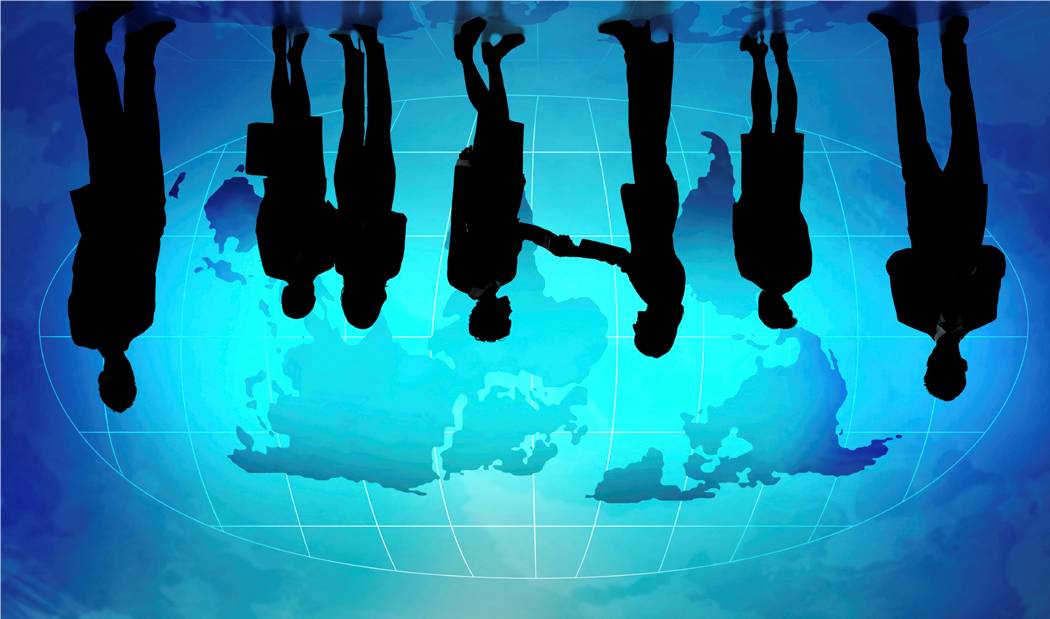 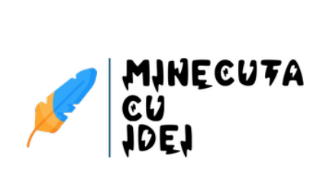 31 ianuarie- Ziua pe dos
DA e NU
        și 
NU e DA
Ați înțeles regula?
Să pornim!!!
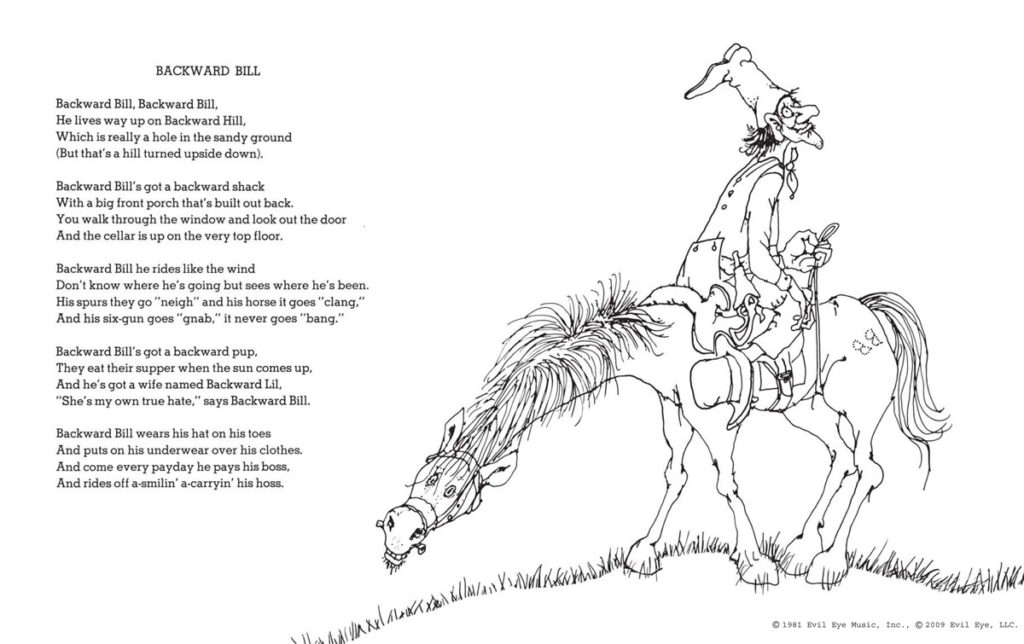 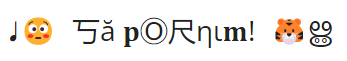 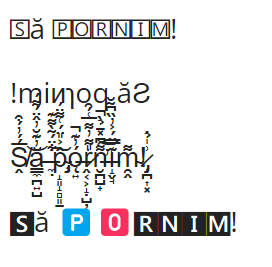 Voi ce idei aveți pentru o astfel de zi?
Să ne prezentăm (NUMELE CITIT INVERS)
Eu sunt … ETABASILE
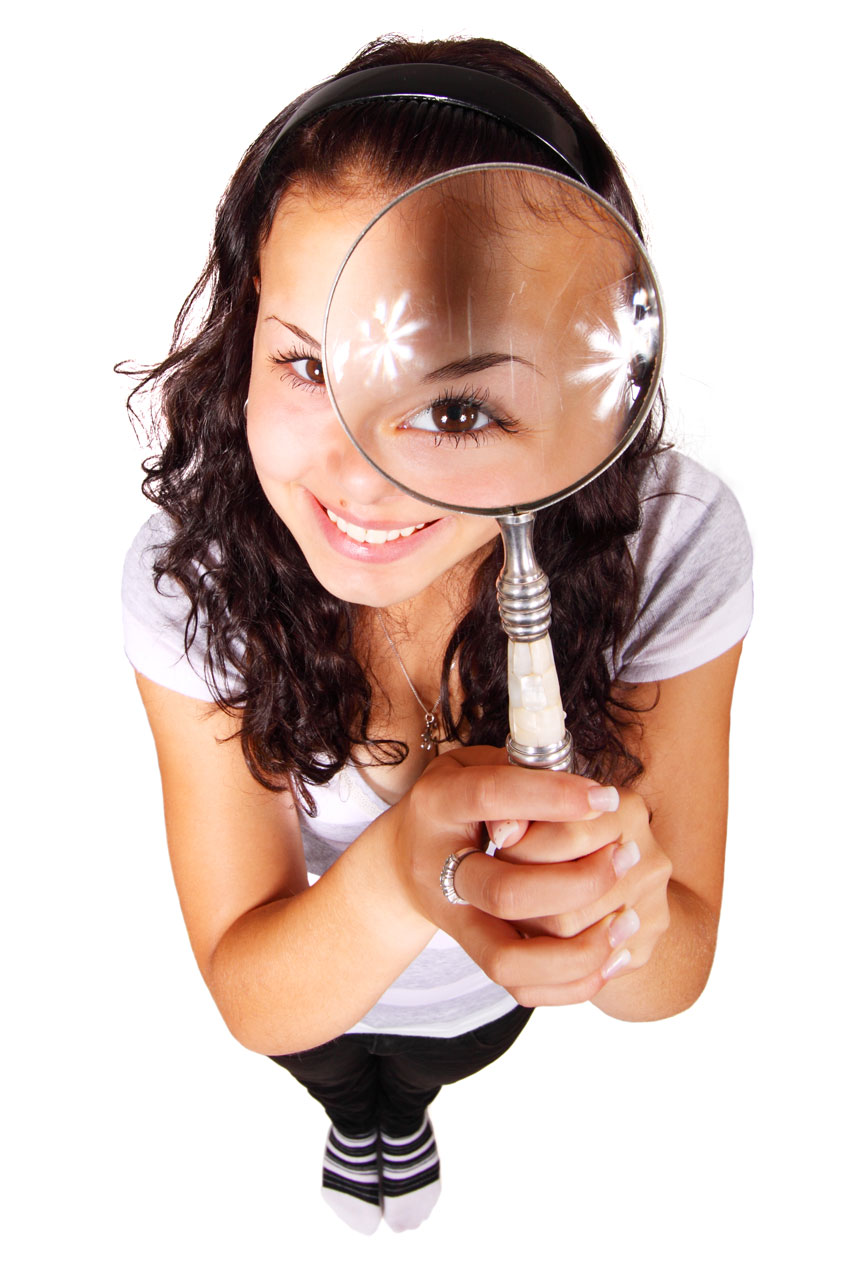 Tu cine ești?
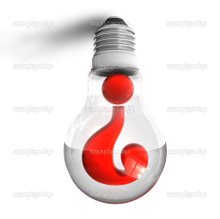 Propoziții citite invers
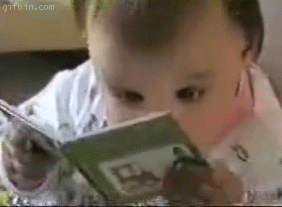 ELE FAC CAFELE.
ENE PURTA PATRU PENE.
- IZA, CAZI ?
- DA, CAD !
AUTORI: Dr. Octavian Laiu, Timişoara
DACĂ RAI E IAR ATUNCI…
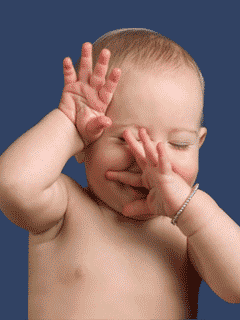 luna  
roșu 
rus 
slav  
arab 
apus
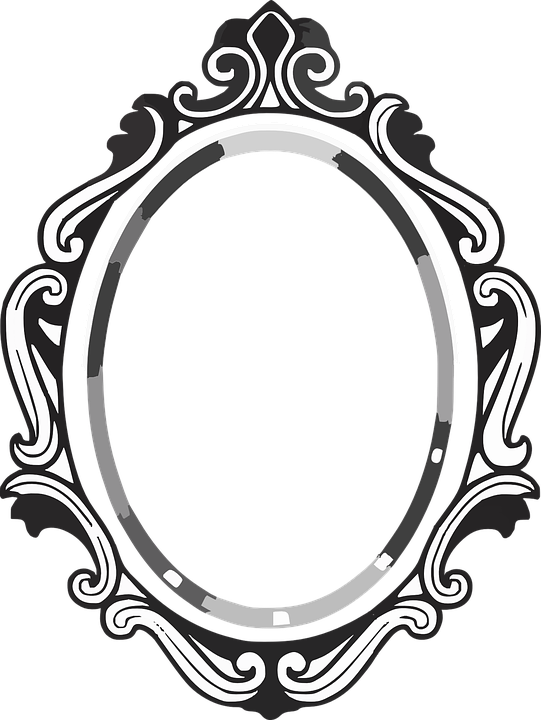 In oglindă
Nora cu trei soacre
Vulpea păcălită de urs
Zăpada Crăieselor
Banul cu două punguțe
Mărul cel voinic și Prâslea cel de aur
Povești cu
 titlul pe dos
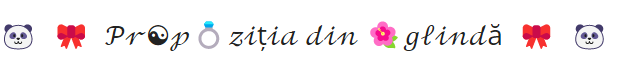 Folosiți o oglindă pentru a descoperi mesajul de azi.
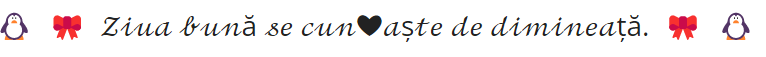 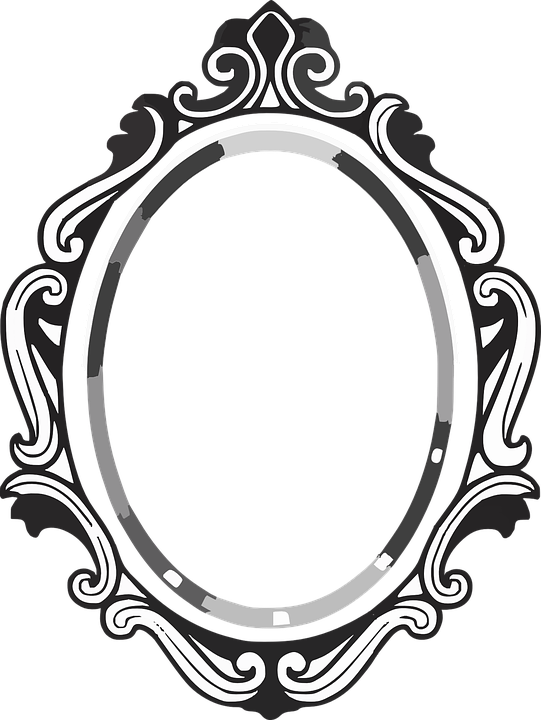 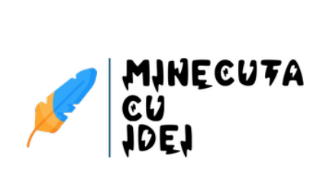 Întors pe dos- trailer film